Введение в транскриптомный анализ





2017
Задача
Секвенировать транскриптом
Типы РНК в клетке
Тотальная РНК
полиА
Без фракции рРНК
По размеру: 
Малые РНК: 
микроРНК
малые ядерные РНК 
малые ядрышковые РНК 
малые интерферирующие РНК 
пиРНК
«Длинные» РНК: 
мРНК 
длинные некодирующие РНК
По внутриклеточной локализации: 
Ядерные
Цитоплазмаические
- ...
Процесс
Подготовка нужной фракции РНК
Проверка качества РНК
Обратная транскрипция => кДНК
Фрагментация (~ 200-300 нк)
Секвенирование (чем глубже, тем лучше)

Технические реплики – повторный анализ одного и того же образца
Биологические реплики – повторное взятие образца и анализ
Задачи
Определение концентрации РНК, сравнение в нескольких образцах (виды, ткани, исследования типа «случай-контроль», анализ раковых транскриптомов)
Выявление однонуклеотидных полиморфизмов (SNP)
Детекция мест альтернативного сплайсинга
Поиск некодирущих РНК
Редактирование РНК
Анализ транскриптомов единичной клетки
Анализ транскриптомов
Первые работы по секвенированию транскриптомов появились в 2008 году
дрожжи
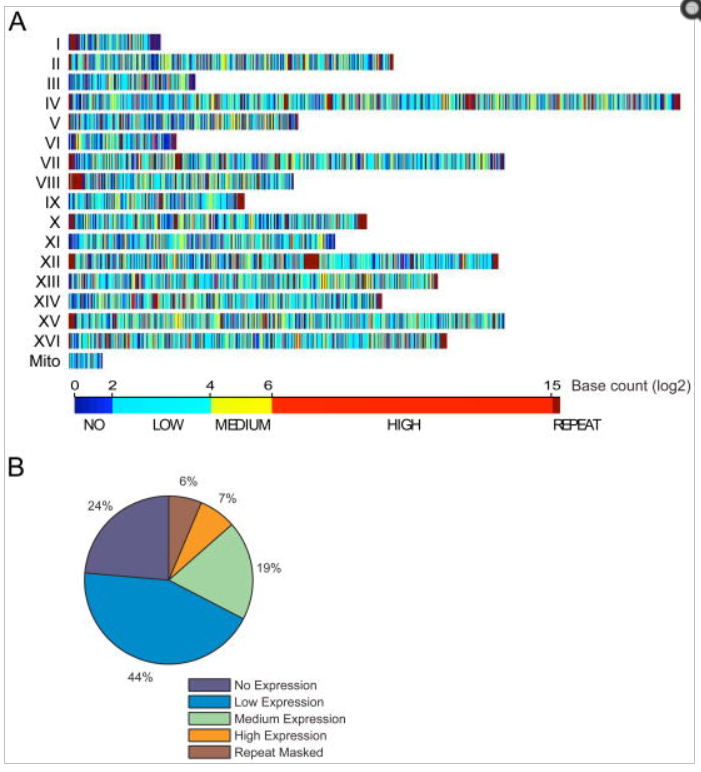 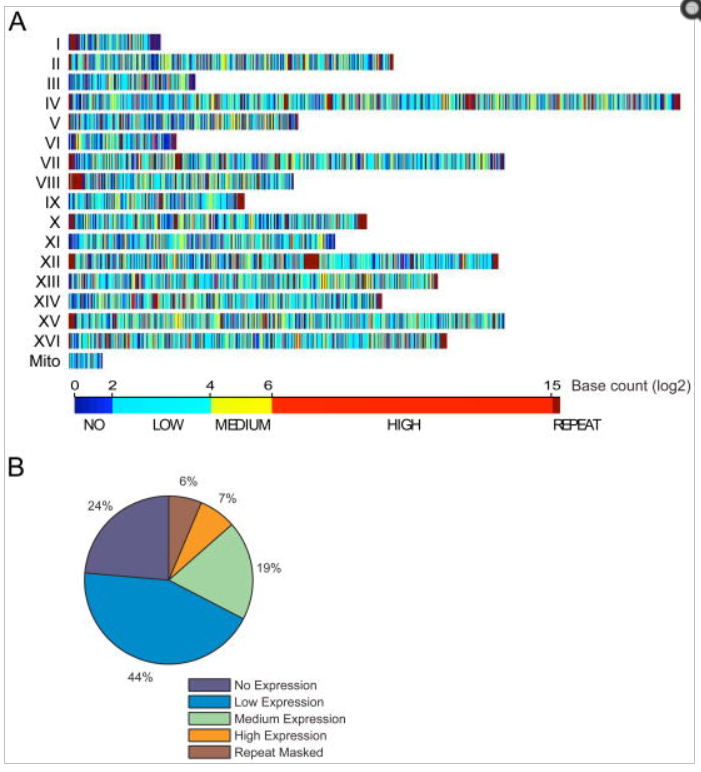 Science. 2008 Jun 6; 320(5881): 1344–1349.
Дифференциальная экспрессия
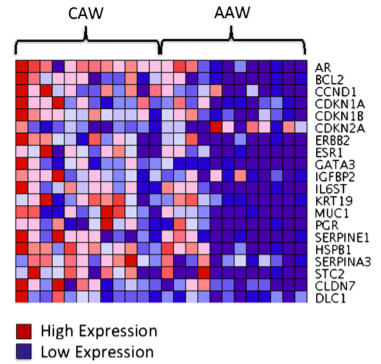 Grunda et al. BMC Research Notes 2012, 5:248
Альтернативный сплайсинг
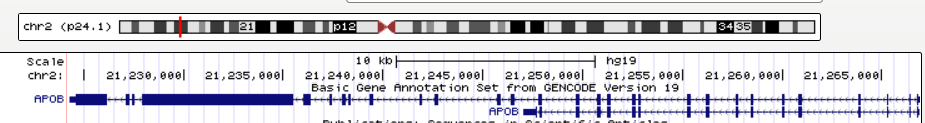 АпоВ-100 – длинный транскрипт – синтезируется в печени.
АпоВ-48 – коротки транскрипт – синтезируется в кишечнике.
Синтезирующиеся белки входят в состав разных групп липопротеинов, которые в последующем идут каждый своим путем метаболизма
Некодирующие РНК
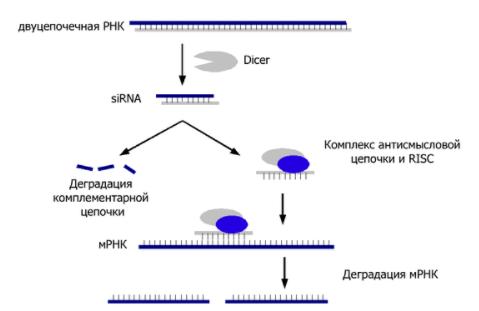 За открытие механизма РНК-интерференции в 2006 году присуждена Нобелевская премия по медицине
Некодирующие РНК
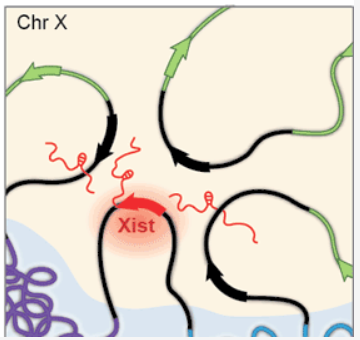 Science, 2013
Картирование
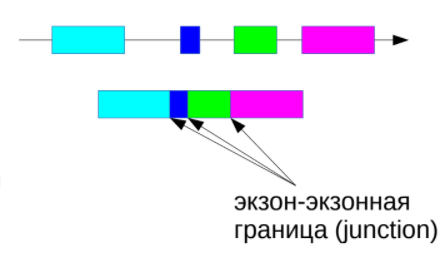 Использование аннотации:
Только аннотированные экзон-экзонные границы
Все возможные экзон-экзонные границы
Предсказание аннотации из данных:
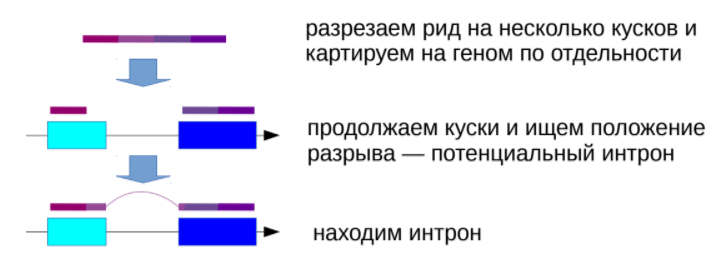 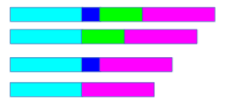 Индексирование генома
Аналогично задаче картирования экзомного секвенирования
Индексирование с учетом разметки (.gtf)
Экстракция из аннотации экзонов
Экстракция из аннотации сайтов сплайсинга
Индексирование с использованием списка экзонов и сайтов сплайсинга
Hisat2
Что нужно поменять при запуске?
IGV
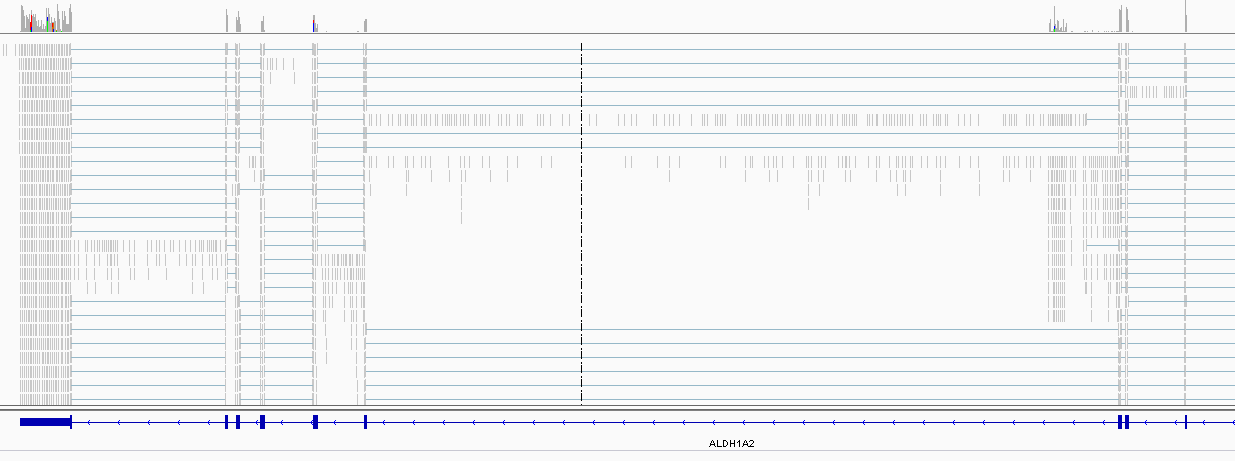 Глубина покрытия важна!
В клетке присутствуют 2 варианта транскриптов одного гена:



Секвенировали два образца: один получился с хорошим покрытием, другой – с плохим Видим: 




 
Дифференциальный альтернативный сплайсинг?
Дифференциальная экспрессия?

Нужно нормировать на размер библиотеки и оценивать нормировочные коэффициенты!
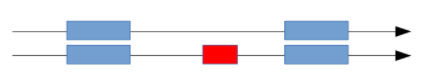 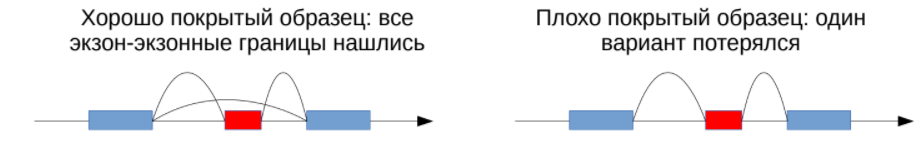 Подсчет чтений – Htseq-count
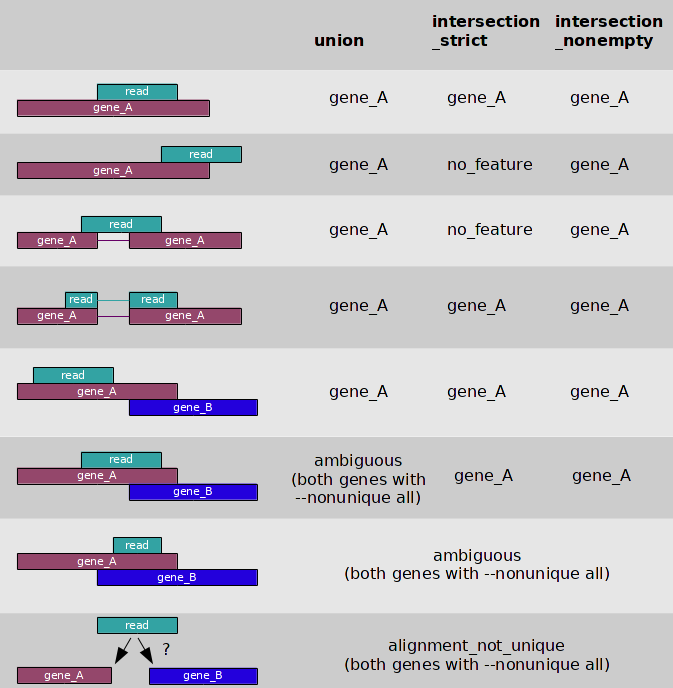 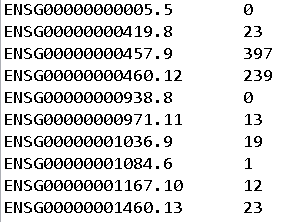 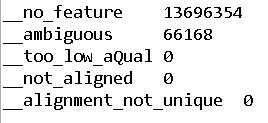 Схема анализа
Trimmomatic (???)
FasqC
reads.fastq
IGV
.sam
Genes.gtf
Hisat2
.bam + sort + index
Htseq-count
Что можно сделать дальше?
Оценить самосогласованность образцов
Сколько чтений легло в границы разметки?
Подсчет дифференциальной экспрессии
GO аннотация
Анализ альтернативного сплайсинга
Сборка аннотации
…